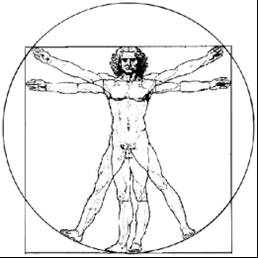 ecbi
european capacity building initiative
initiative européenne de renforcement des capacités
Adaptation and the Paris Agreement Rulebook


Binyam Yakob Gebreyes 
Researcher, IIIED
for sustained capacity building in support of international climate change negotiations
pour un renforcement durable des capacités en appui aux négociations internationales sur les changements climatiques
Introduction
Climate Change is happening. We are witnessing drastic impacts all over the world.
Heat waves
Droughts
Wild Fires
Floods
Cyclones/hurricanes
Sea level rise
…
Icebreaker
What do countries have in their adaptation communications or National Adaptation Plans (NAPs) and how their countries plan to implement them?
Adaptation
*coping with climatic change – taking measures to reduce the negative effects, or exploit the positive ones, by making appropriate adjustments. 
 Adaptation is inevitable 
 Developing countries will be most affected. 
 Strong adaptation policies and support need to be in place
Adaptation to climate change needs to be seen as an integral part of a country’s development planning, rather than as a separate issue
Vulnerability
The risk of adverse things happening and is commonly a function of three factors
Adaptation Provisions under UNFCCC
All Parties shall “Cooperate in preparing for adaptation to the impacts of climate change; develop and elaborate appropriate and integrated plans for coastal zone management, water resources and agriculture, and for the protection and rehabilitation of areas, particularly in Africa, affected by drought and desertification, as well as floods.”
UNFCCC Article 4.1 (e)
“The developed country Parties … shall also assist the developing country Parties that are particularly vulnerable to the adverse effects of climate change in meeting costs of adaptation to those adverse effects.”
- UNFCCC Article 4.4
Parties recognize that adaptation is a global challenge faced by all with local, subnational, national, regional and international dimensions, and that it is a key component of and makes a contribution to the long-term global response to climate change to protect people, livelihoods and ecosystems, taking into account the urgent and immediate needs of those developing country Parties that are particularly vulnerable to the adverse effects of climate change. 
- Paris Agreement Article 7.2
COP 2(1996)
National Communication
COP 7 (2001)
LDC Support
NAPAs, LEG, LDCF), SCCF and AF
COP 11 (2005)
Nairobi Work Programme  (NWP)
COP 13 (2007)
Bali Action Plan
COP 15 (2009)
Copenhagen Accord  Financial Support for Adaptation
COP 16 (2011)
Cancun Adaptation Framework (AC, NAPs, and L&D)
COP 17 (2012)
NAP technical guideline proposed
COP21 (2015)
Global Goal for Adaptation
COP24 (2018)
MPG for Adaptation Communication
Evolution and Timeline of International Framework for Adaptation
[Speaker Notes: `]
Adaptation and The Paris Agreement
- The More We Mitigate the Less We Have To Adapt. 
The Agreement establishes a global goal for adaptation, The goal is:
to enhance adaptive capacity and resilience;
to reduce vulnerability, with a view to contributing to sustainable development;
and ensuring an adequate adaptation response in the context of the goal of holding average global warming well below 2 degrees C and pursuing efforts to hold it below 1.5 degrees C.
Cont’d
PA makes the link between finance and adaptation; 
PA set up as a vehicle for cooperation between countries to share experiences and strengthen collective knowledge 
Countries [will] be communicating periodically reflecting their priorities, implementation and support needs, plans and actions through a registry that will be established.
The ‘How and What’ to Communicate: The Paris Rulebook
The Paris rulebook negotiated from Paris to Katowice covers the guidance for adaptation communication.
fairly light in comparison to other parts of the implementation guidelines
gives high-level guidance around the purpose of the communications and how they can be submitted
Next Steps and Recommendations
Implementation
Still no clarity regarding methodologies on assessing adaptation needs and costs
Sharing knowledge and experience: especially south-south lesson sharing
Strong national Monitoring and Evaluation Systems
Building adaptive capacity
Expediting international funding
Focus on most vulnerable countries, regions and local communities
Thank You